Sublinear GMW-Style Compiler for MPC with Preprocessing
2021/10/27
Synopsis
Introduction

Online Protocol

Distributed Dealer

Discussion
Introduction
Malicious multiparty computation over arbitrary ring/field in the preprocessing model.

Secure computation: semi-honest vs. malicious

Preprocessing: circuit-dependent vs. circuit independent
Contributions
A novel online malicious MPC protocol without authenticated beaver’s triples

Main technique: FLIOP for inner-product relation to enforce consistency

Note that preprocessing phase still requires malicious security
Beaver’s Triples
Beaver, Donald. "Efficient multiparty protocols using circuit randomization." Annual International Cryptology Conference. Springer, Berlin, Heidelberg, 1991.
Beaver’s Triples
Synopsis
Introduction

Online Protocol

Distributed Dealer

Discussion
Online Protocol
Online Protocol
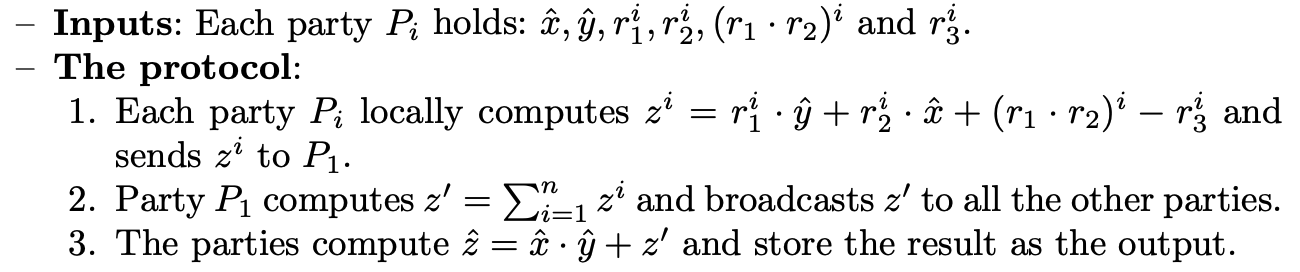 Note that this preprocessing depends on the circuit structure
Online Protocol
Online Protocol
Online Protocol
Online Protocol
Online Protocol
Online Protocol
Online Protocol
From Ariel Nof’s CRYPTO 2021 talk: https://youtu.be/Lu3ci1ARNDc
Online Protocol
FLIOP Language
FLIOP Recap
FLIOP Recap
Linear Query
FLIOP Recap
FLIOP Recap
Linear Query
FLIOP Recap
FLIOP Recap
Online Protocol
Using the Dealer as a Verifier
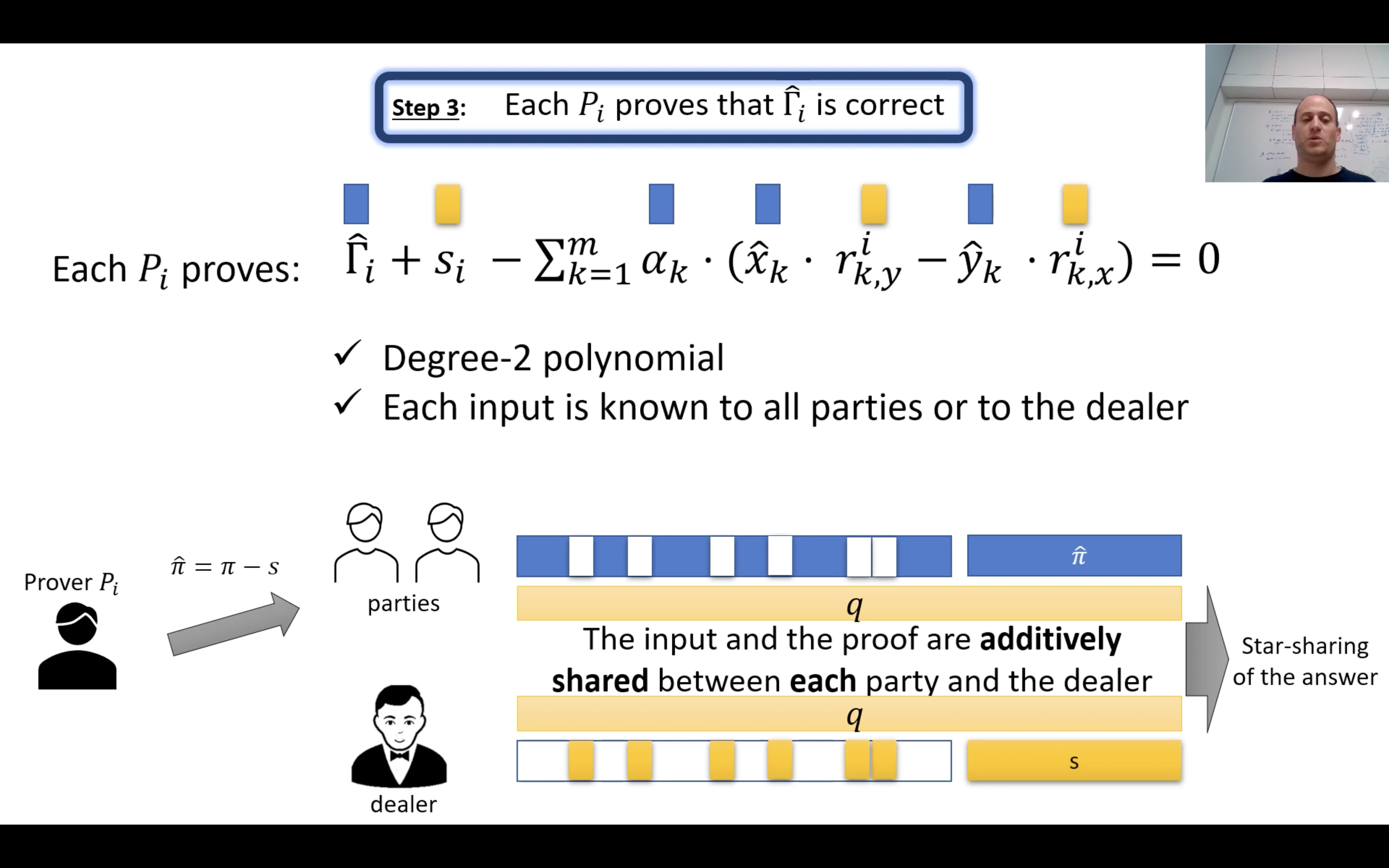 From Ariel Nof’s CRYPTO 2021 talk: https://youtu.be/Lu3ci1ARNDc
Online Verification
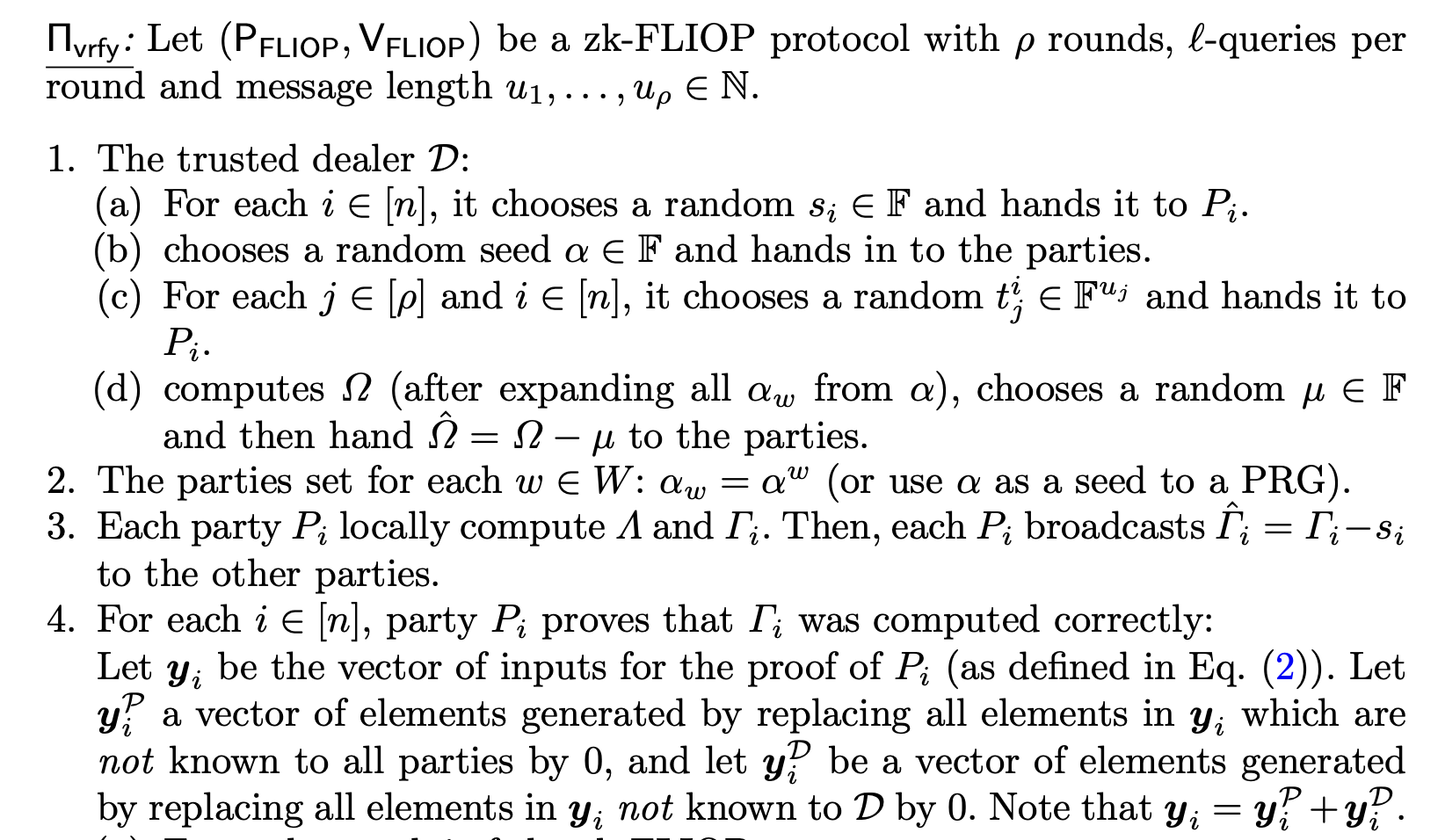 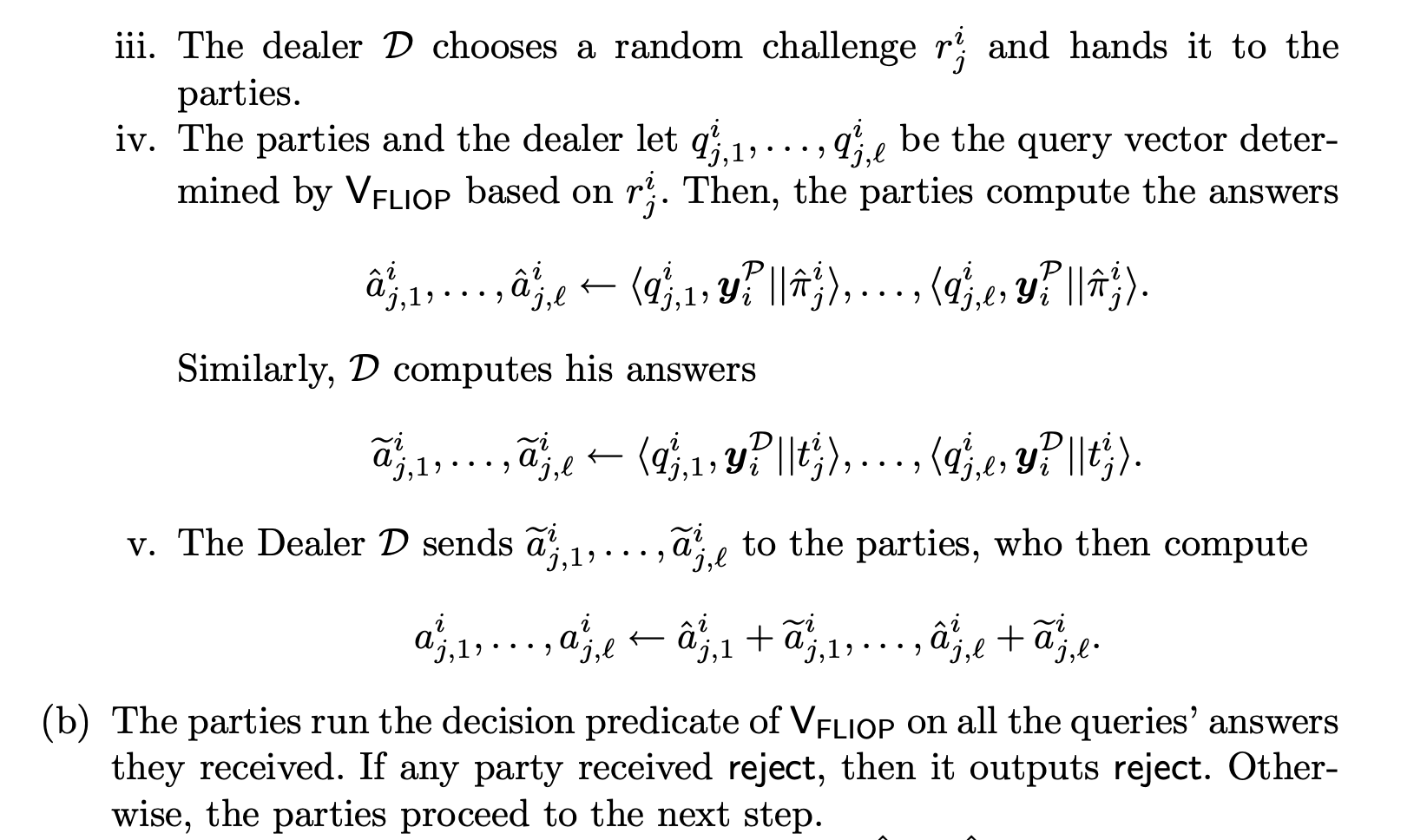 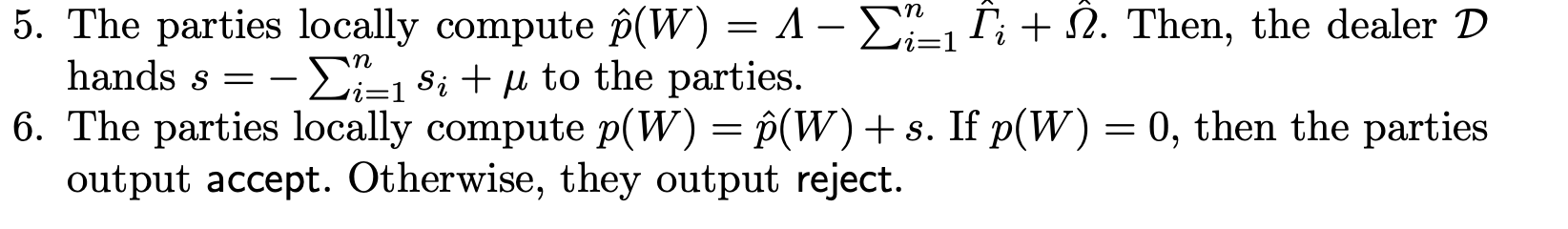 Properties of the above verification:
Dealer’s computation is input-independent and thus can be included in preprocessing
By star-sharing, prover’s only action is committing to proof strings, and thus the reduction to FLIOP soundness is trivial
Synopsis
Introduction

Online Protocol

Distributed Dealer

Discussion
Distributed Dealer
Distributed Dealer
Synopsis
Introduction

Online Protocol

Distributed Dealer

Discussion
Discussion
Security level for preprocessing

The composition theorem requires UC-secure implementation, but the authors claim that imperfect security suffices without proof
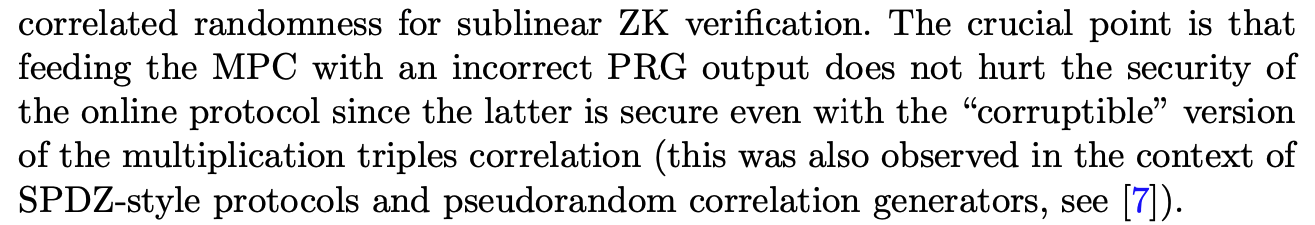 Discussion